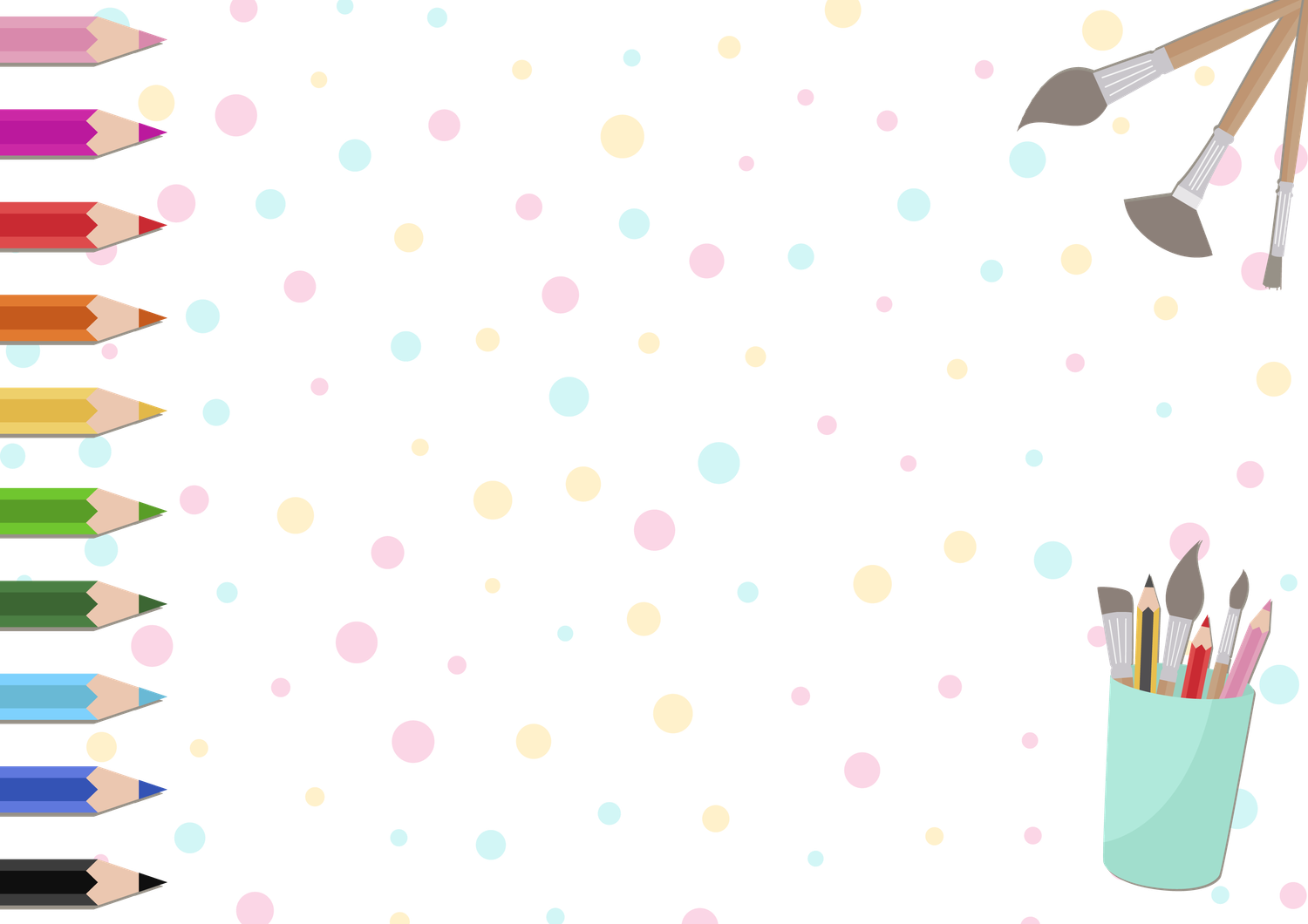 КОМПОЗИЦИЈА И ПОКРЕТ У КОМПОЗИЦИЈИ
ЛИКОВНА КУЛТУРА ЗА 4. РАЗРЕД
ВАШИ РАДОВИ
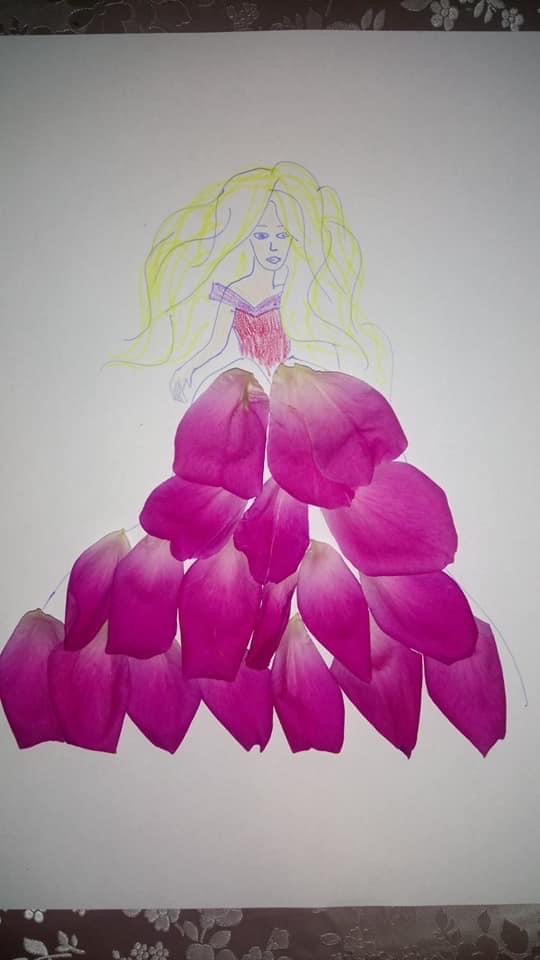 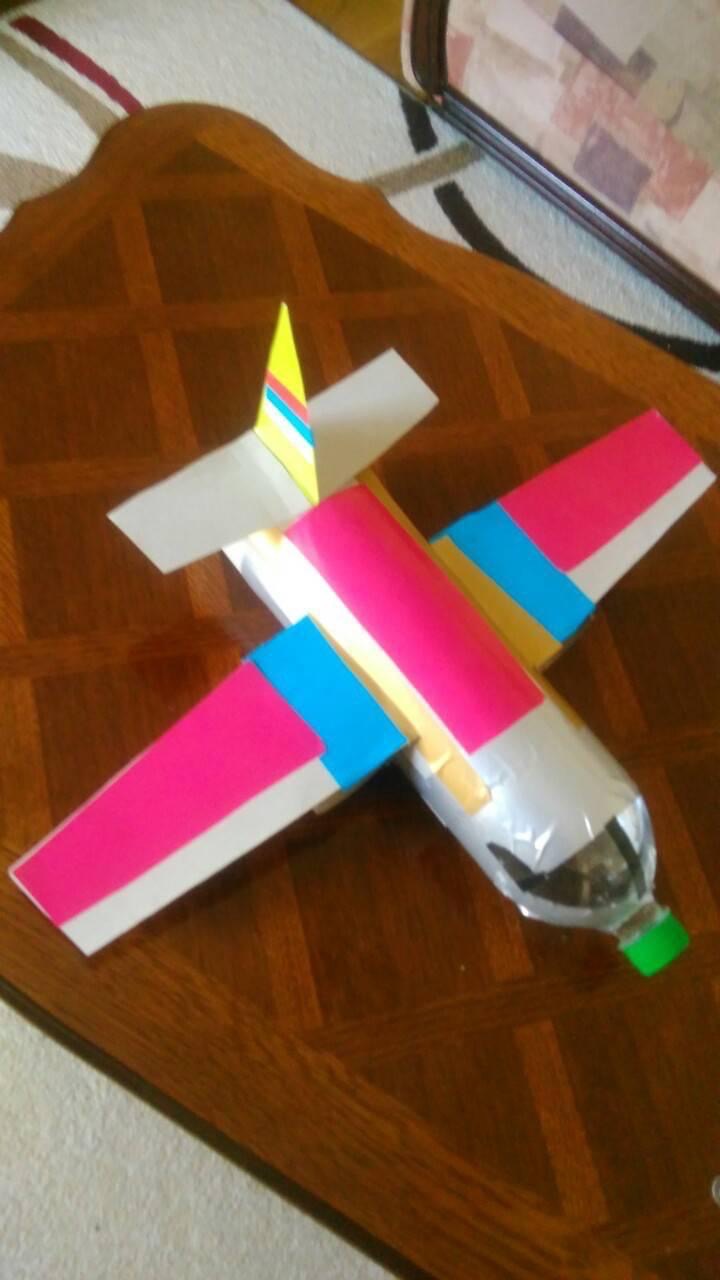 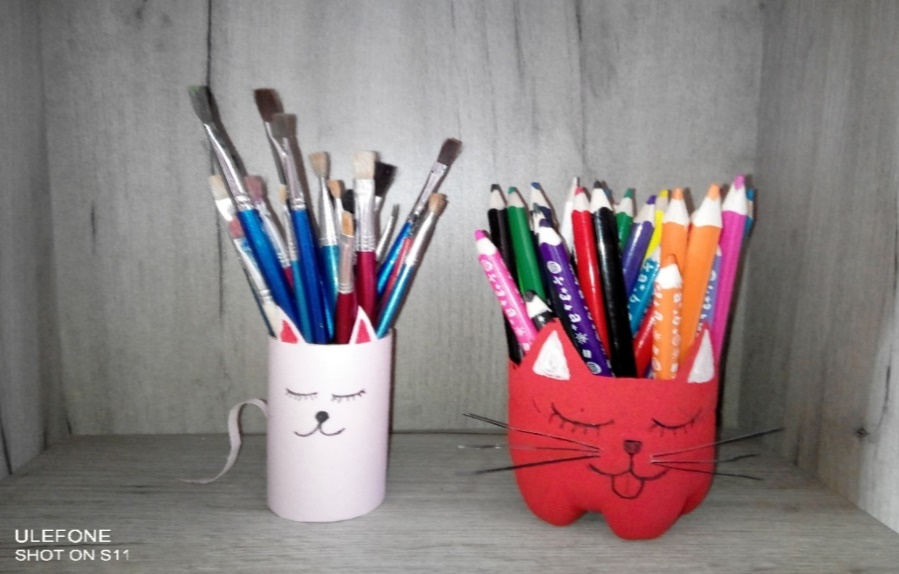 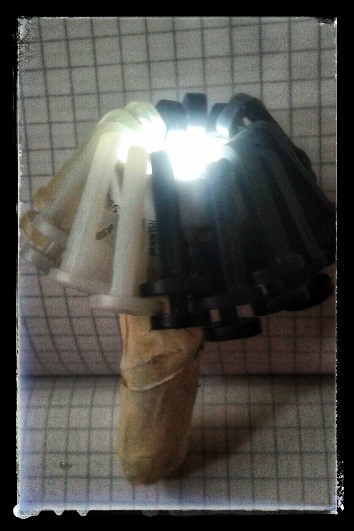 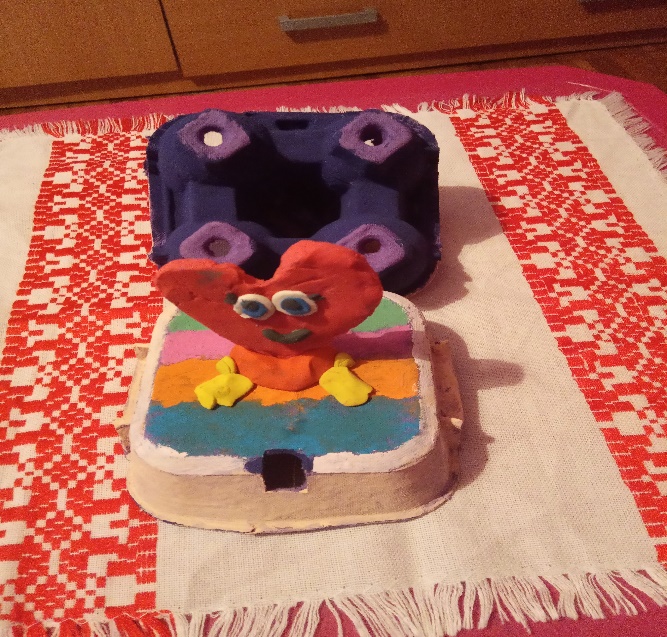 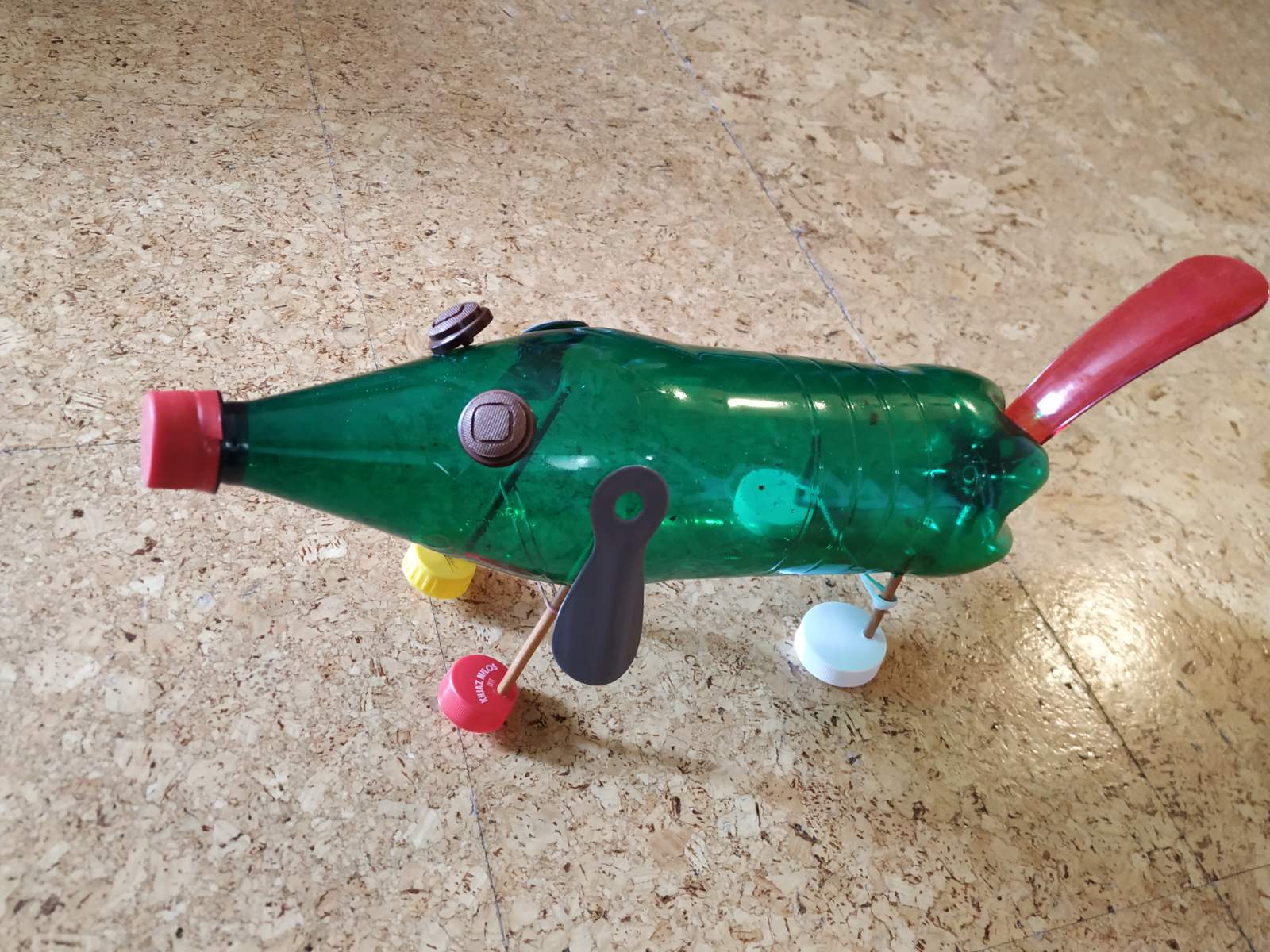 ЛИКОВНА КУЛТУРА ЗА 4. РАЗРЕД
ВАШИ РАДОВИ
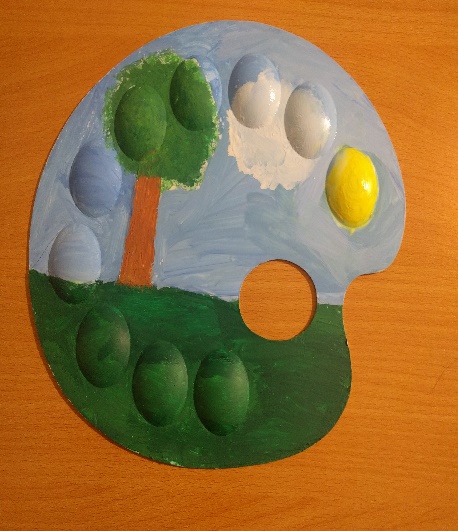 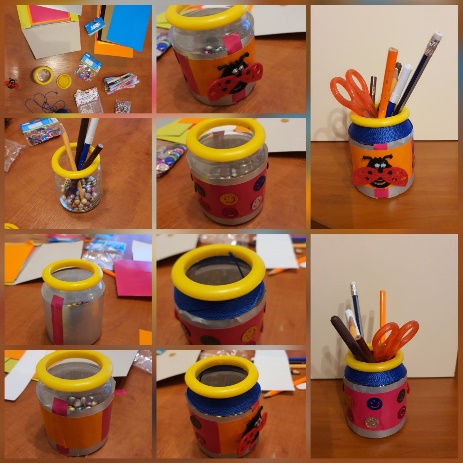 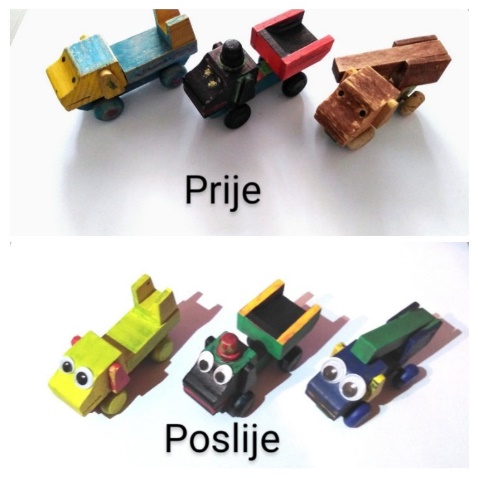 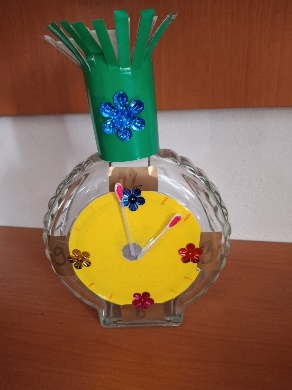 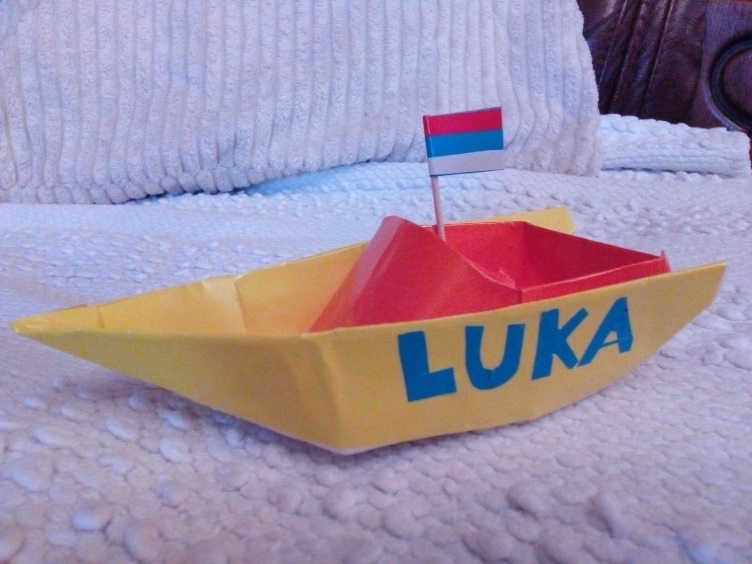 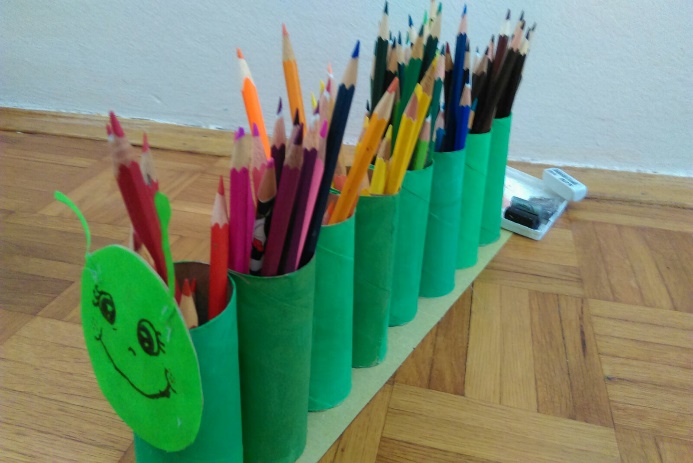 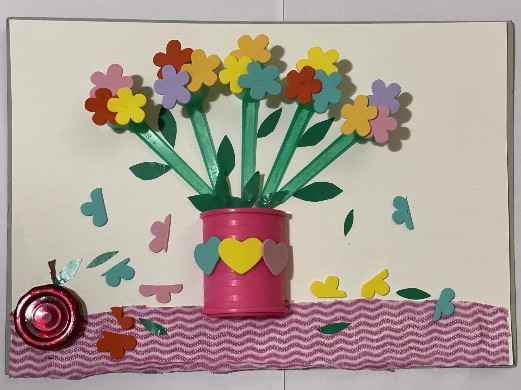 ЛИКОВНА КУЛТУРА ЗА 4. РАЗРЕД
ВАШИ РАДОВИ
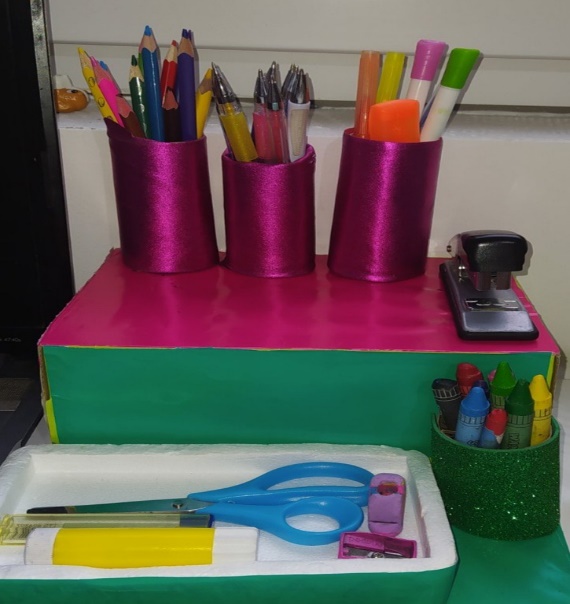 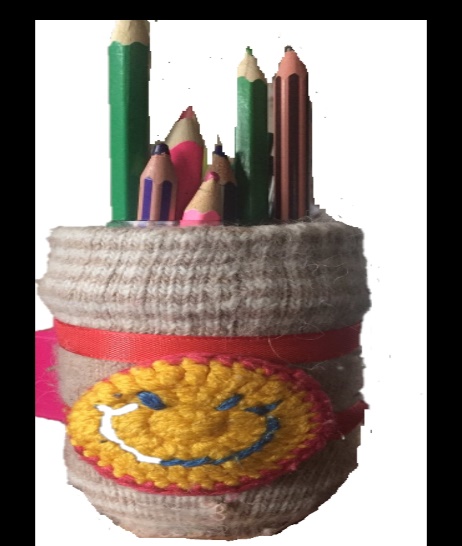 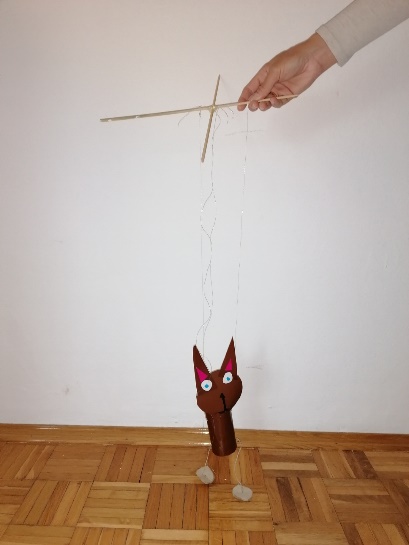 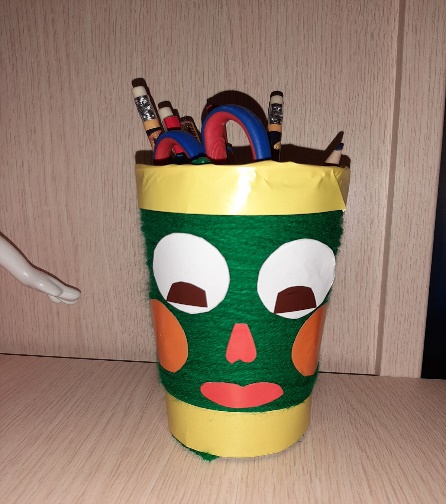 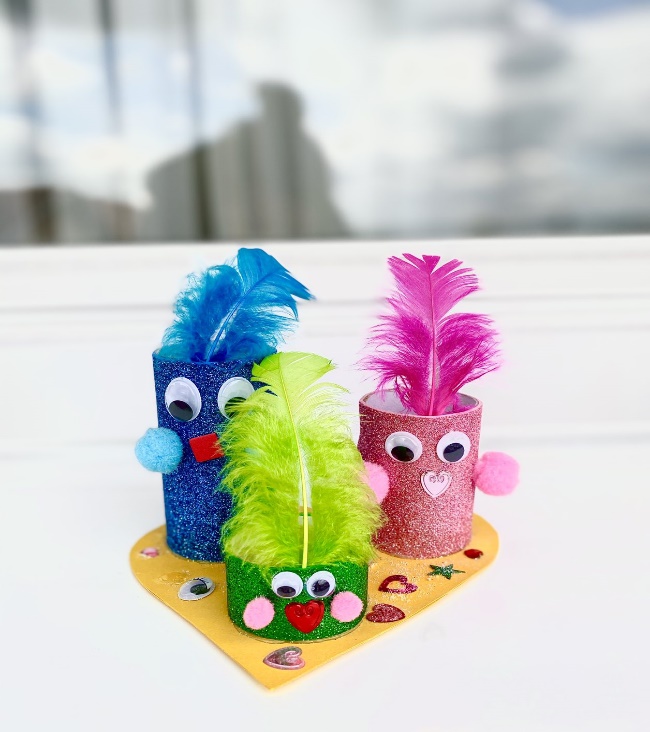 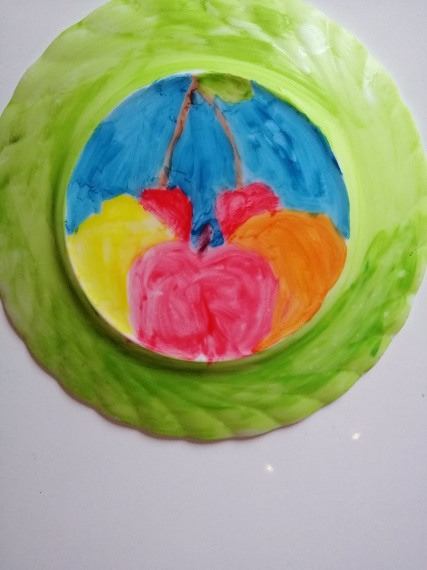 ЛИКОВНА КУЛТУРА ЗА 4. РАЗРЕД
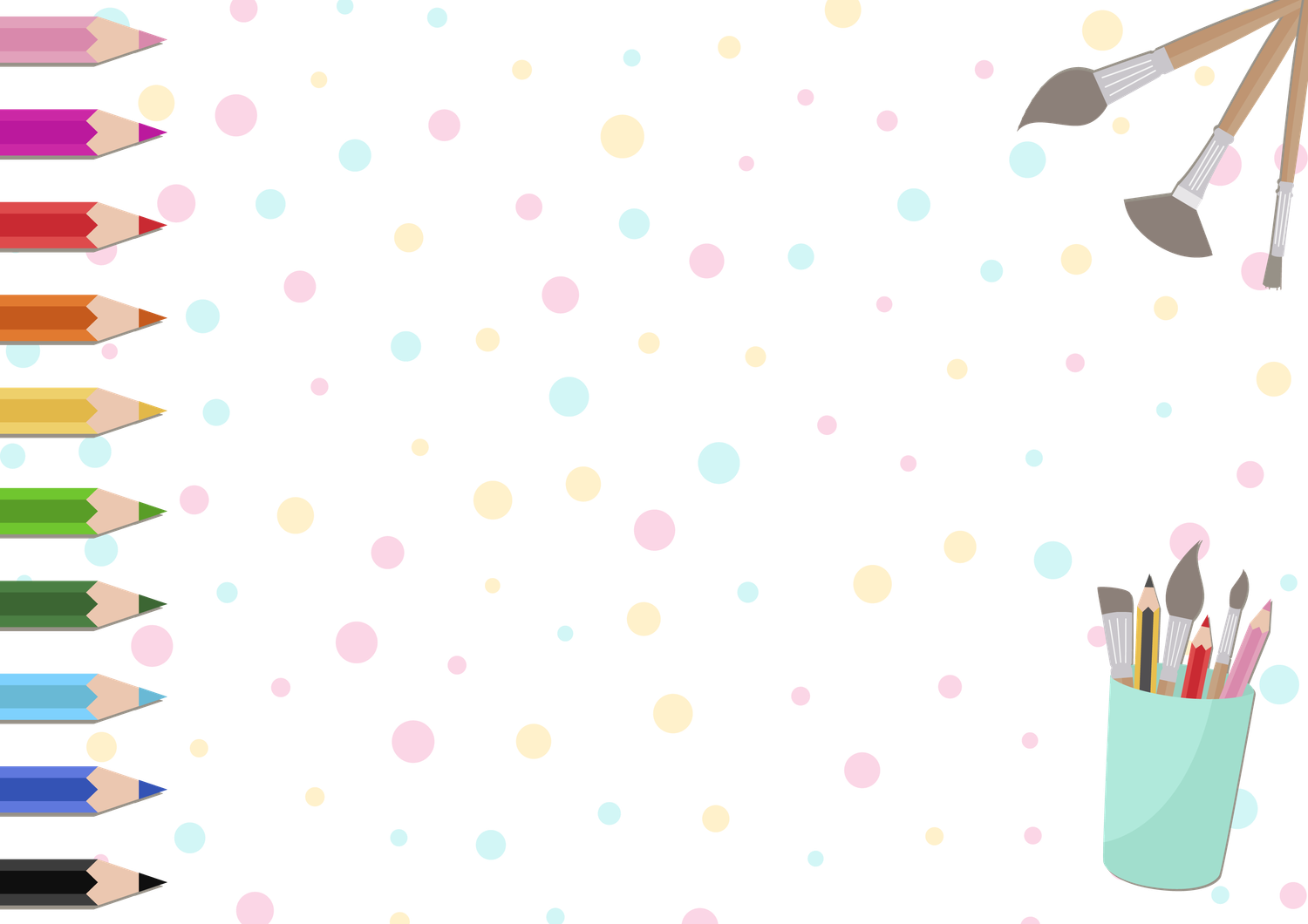 Ријеч композиција примјенљив је у многим областима, облицима, појавама, а посебно у умјетности.
Композиција је начин на који су распоређени и повезани ликовни елементи на неком умјетничком дјелу.
Композиција представља слагање ликовних елемената.
ЛИКОВНА КУЛТУРА ЗА 4. РАЗРЕД
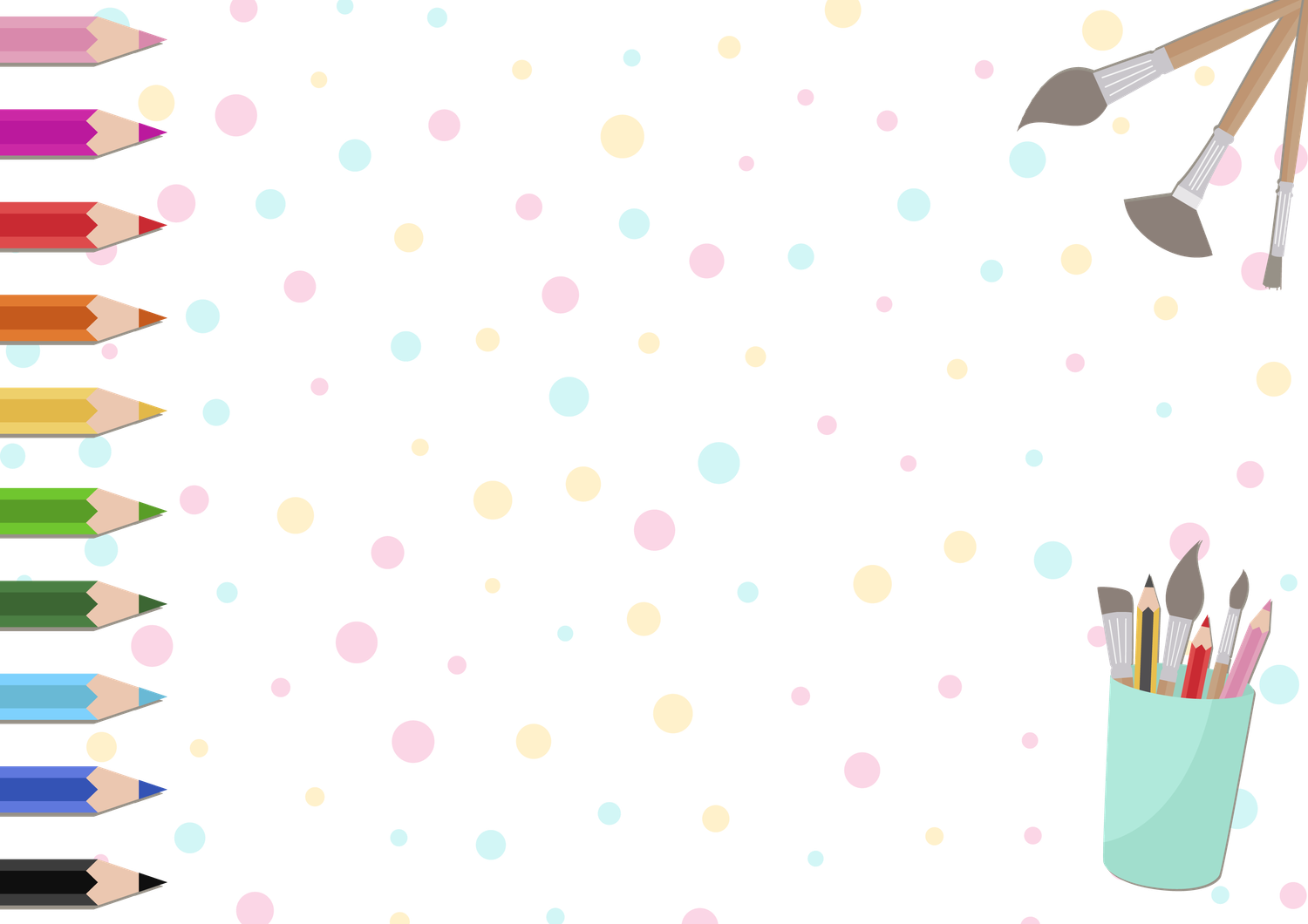 Елементи композиције су њени дијелови који је граде и описују у одређеном простору.
Елементи композиције су:
линија,
облик,
боја,
површина и
свјетлина.
ЛИКОВНА КУЛТУРА ЗА 4. РАЗРЕД
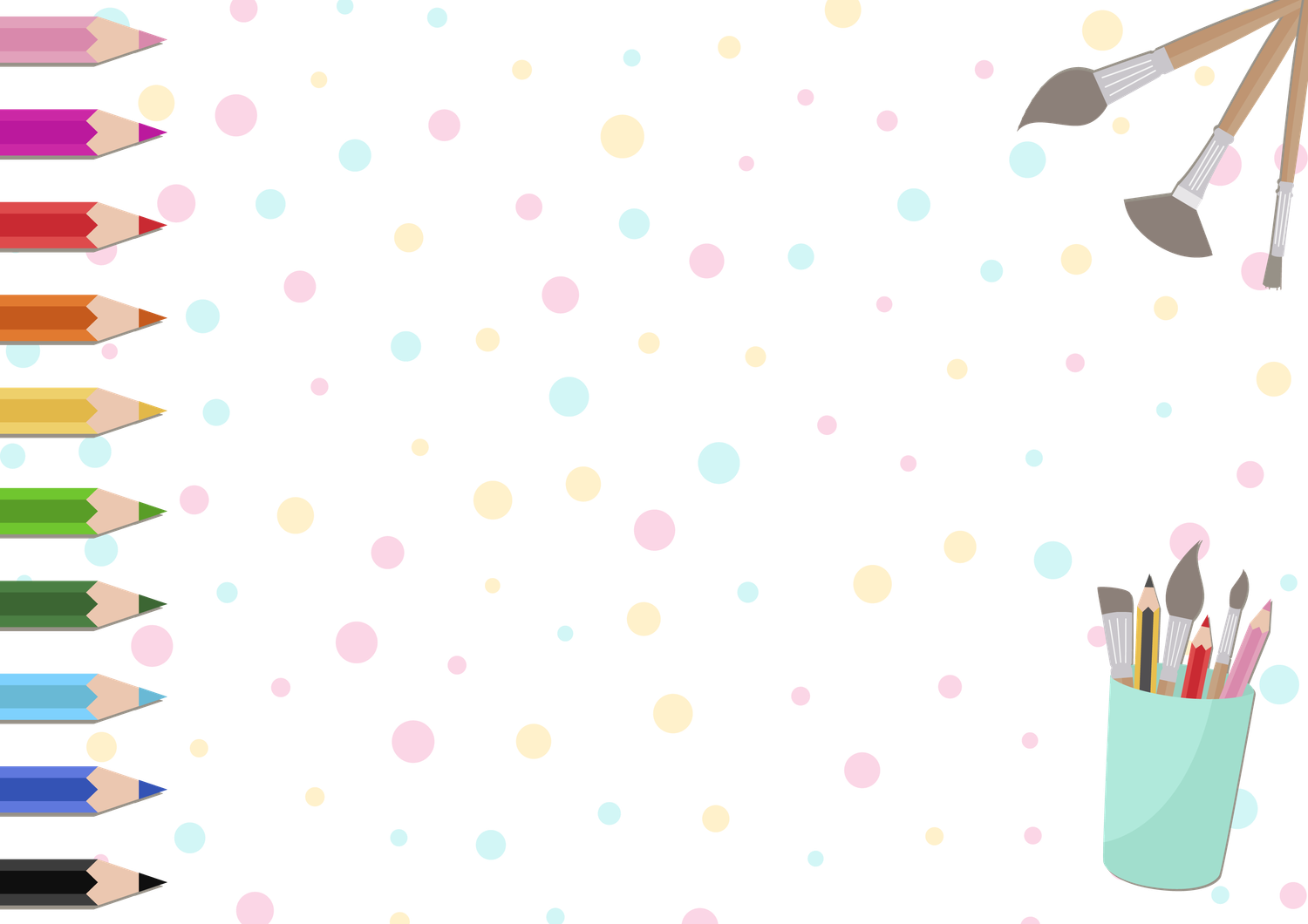 Компоновање нам помаже да што боље изразимо своју машту, идеје и замисли.
Пружа нам начин како да објаснимо у кратким цртама неко дјело.
Покрет у композицији може се приказати равномјерним понављањем линија, боја и облика, али и темом коју приказује.
ЛИКОВНА КУЛТУРА ЗА 4. РАЗРЕД
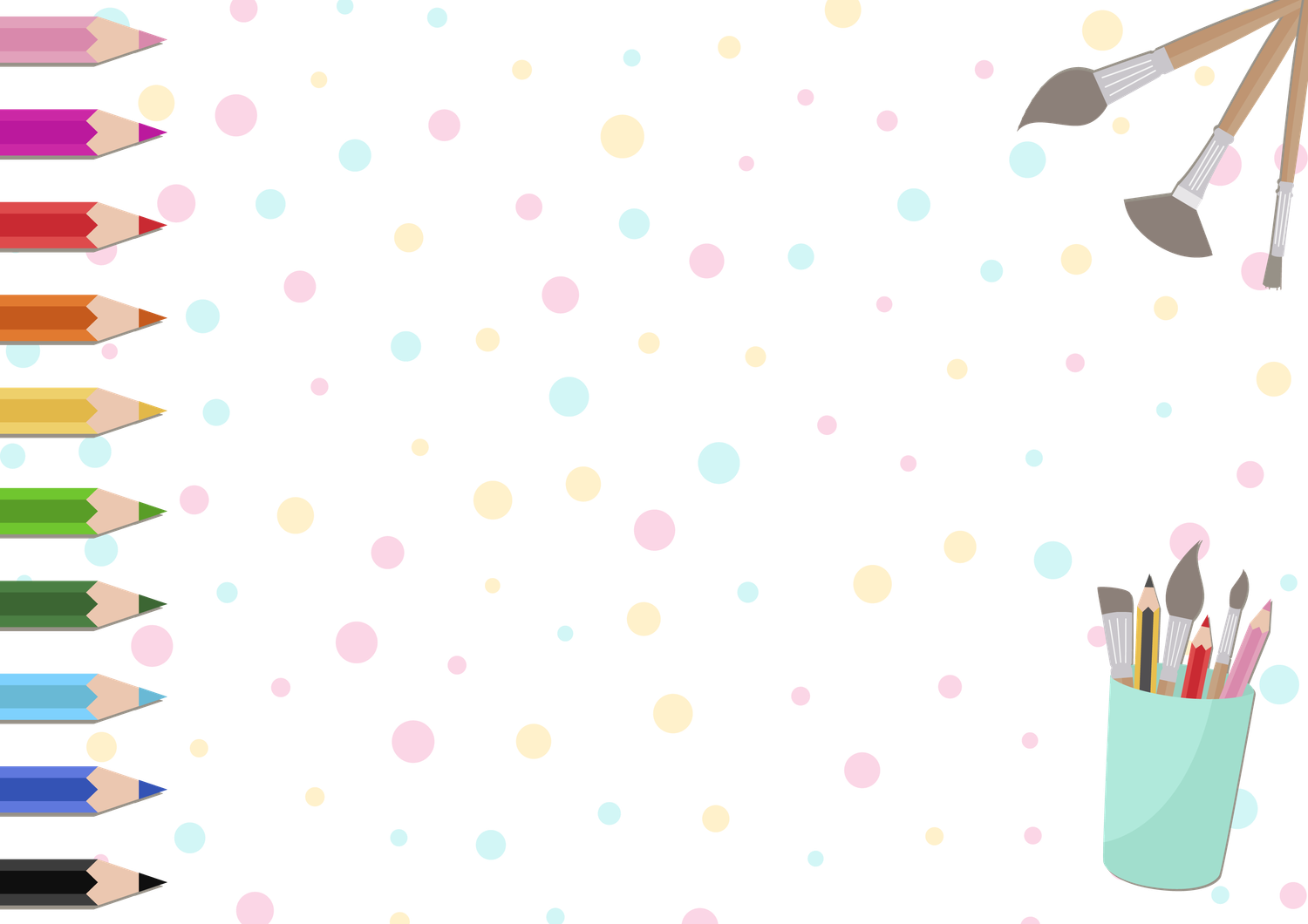 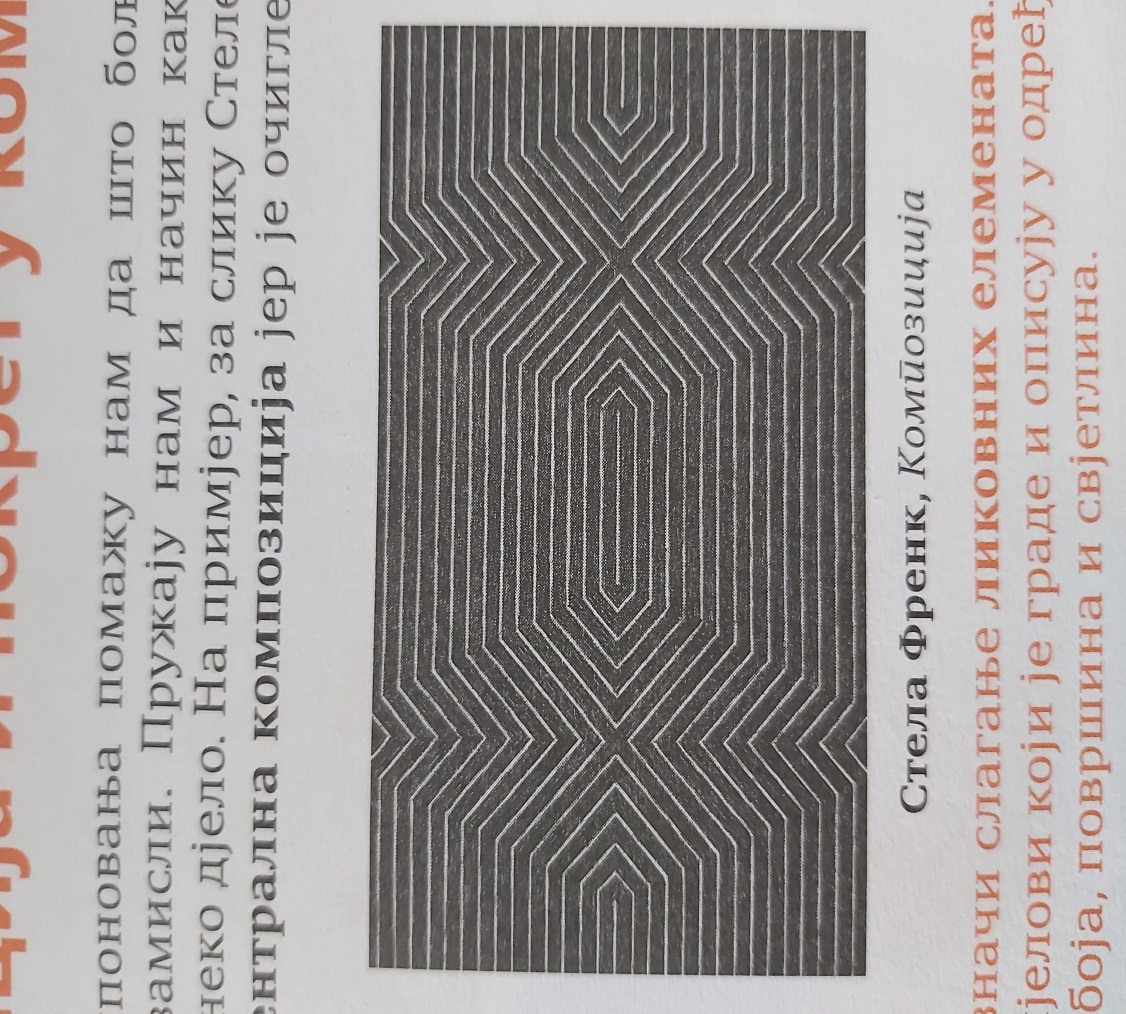 Покрет у композицији може се уочити на много ликовних дијела.
Стела Франк, Композиција
ЛИКОВНА КУЛТУРА ЗА 4. РАЗРЕД
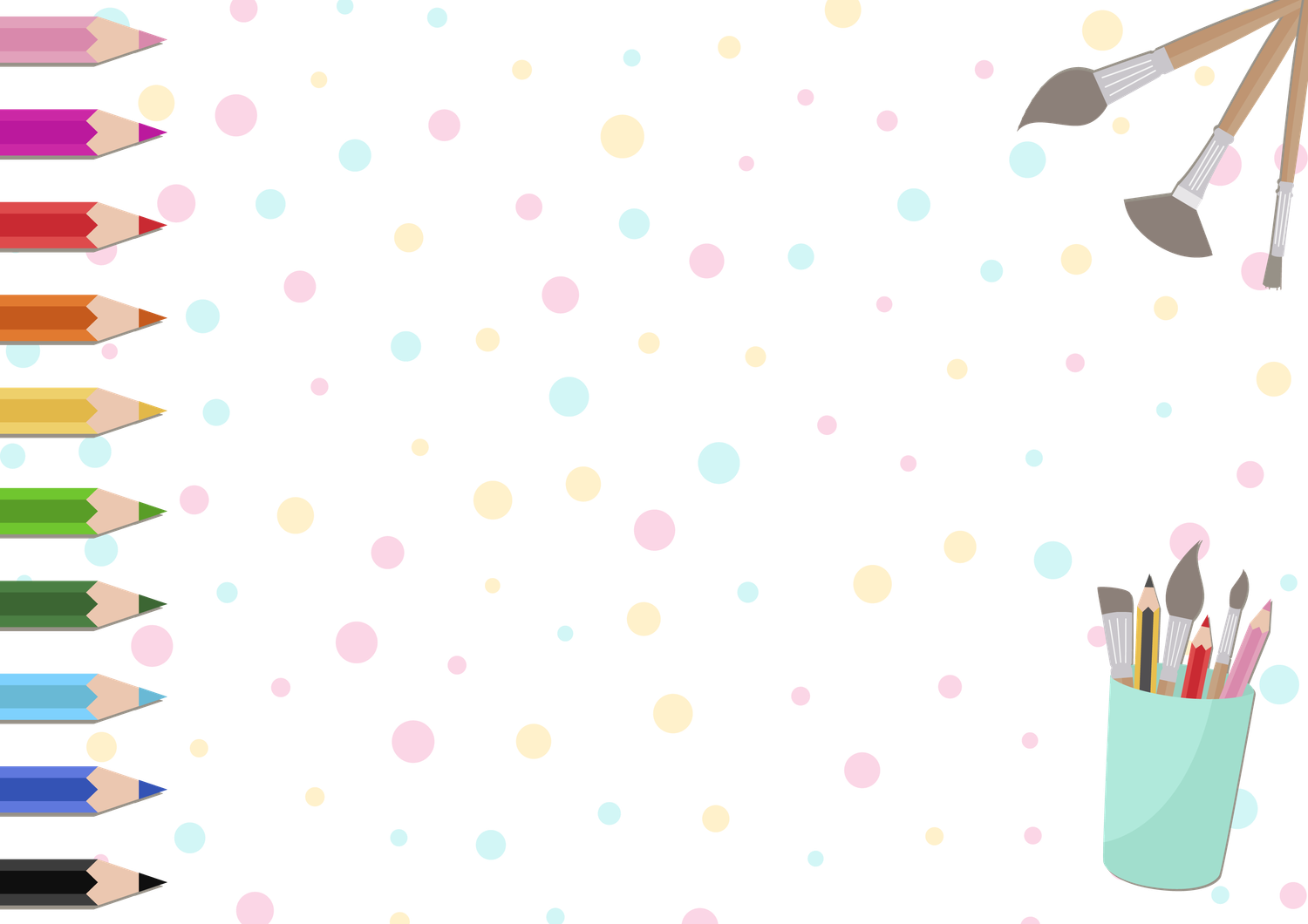 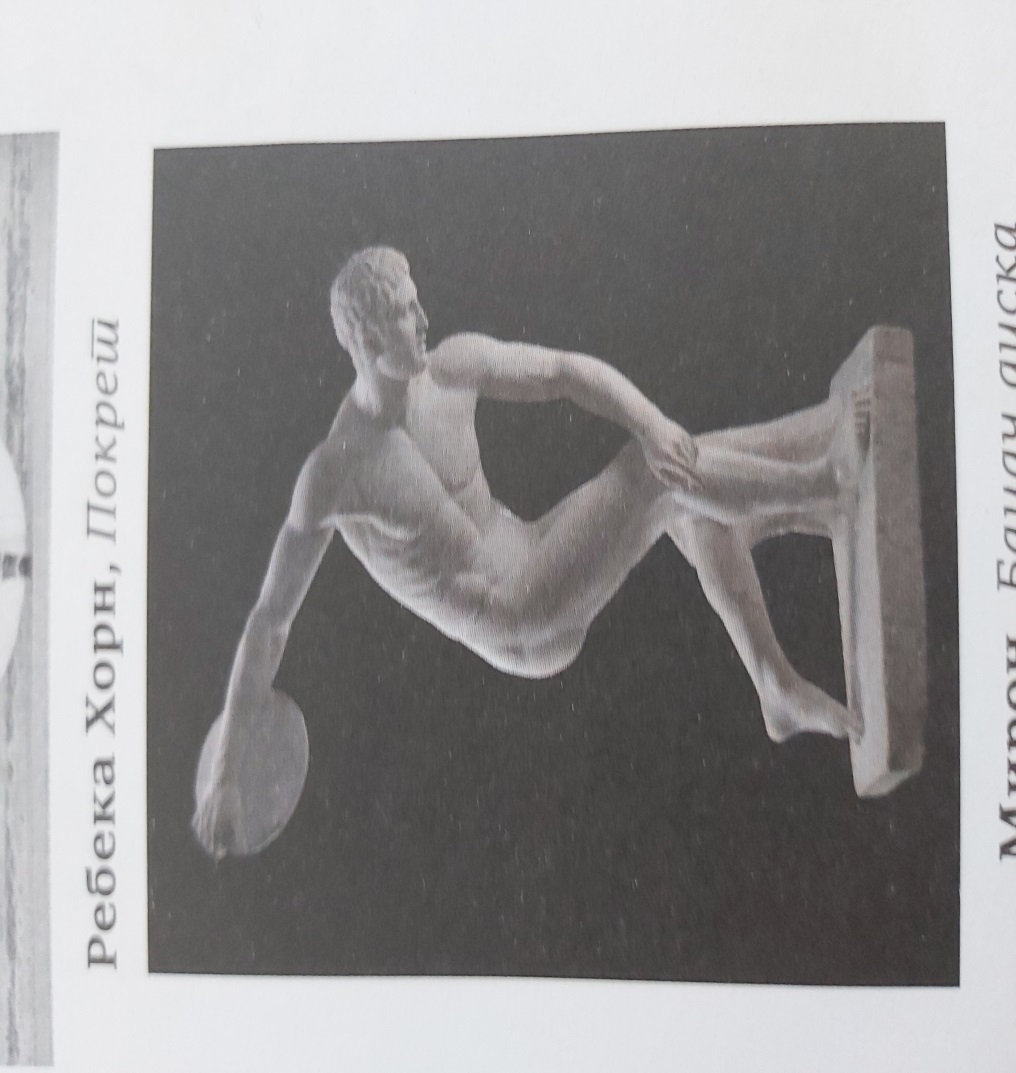 Мирон, Бацач диска
ЛИКОВНА КУЛТУРА ЗА 4. РАЗРЕД
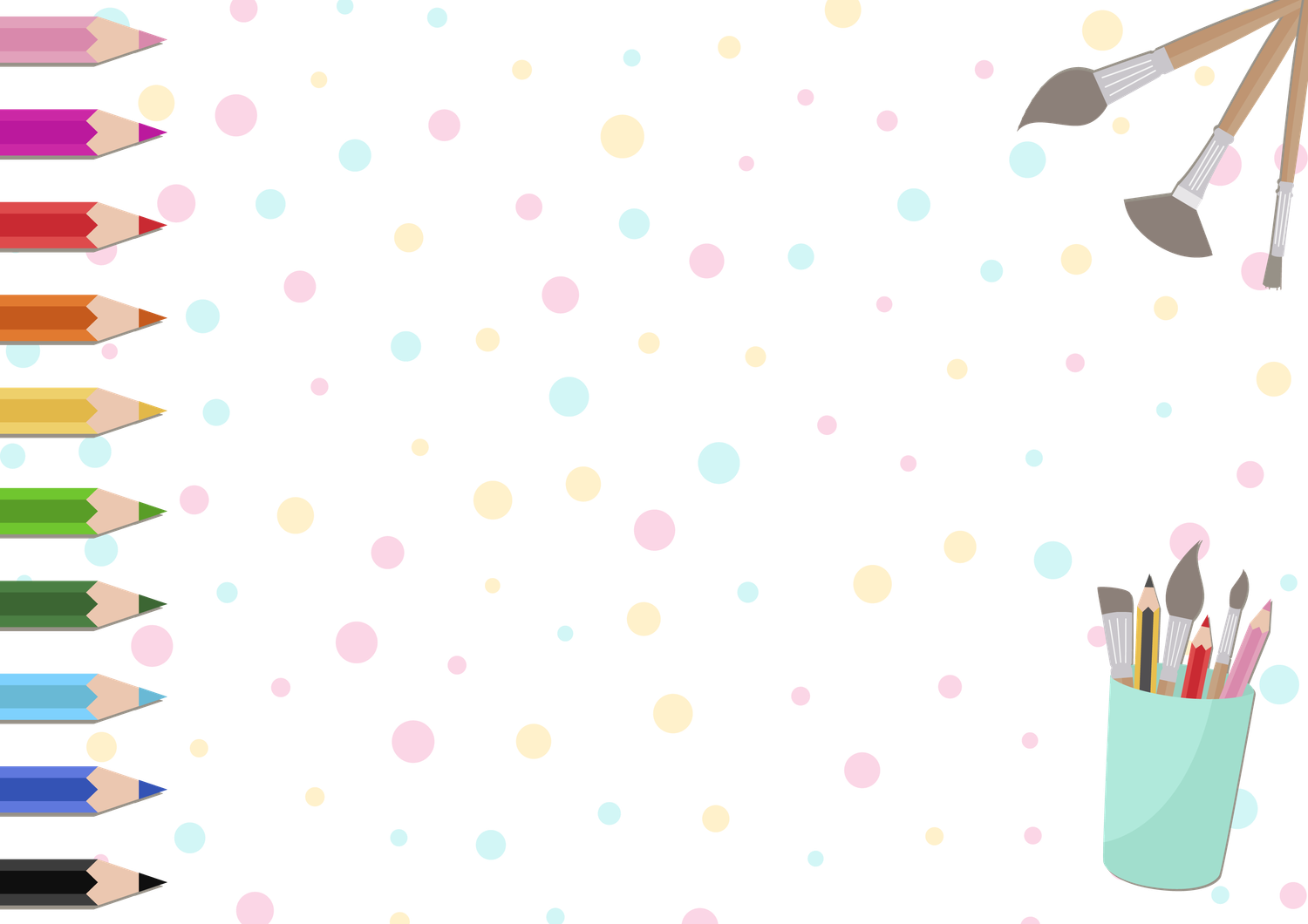 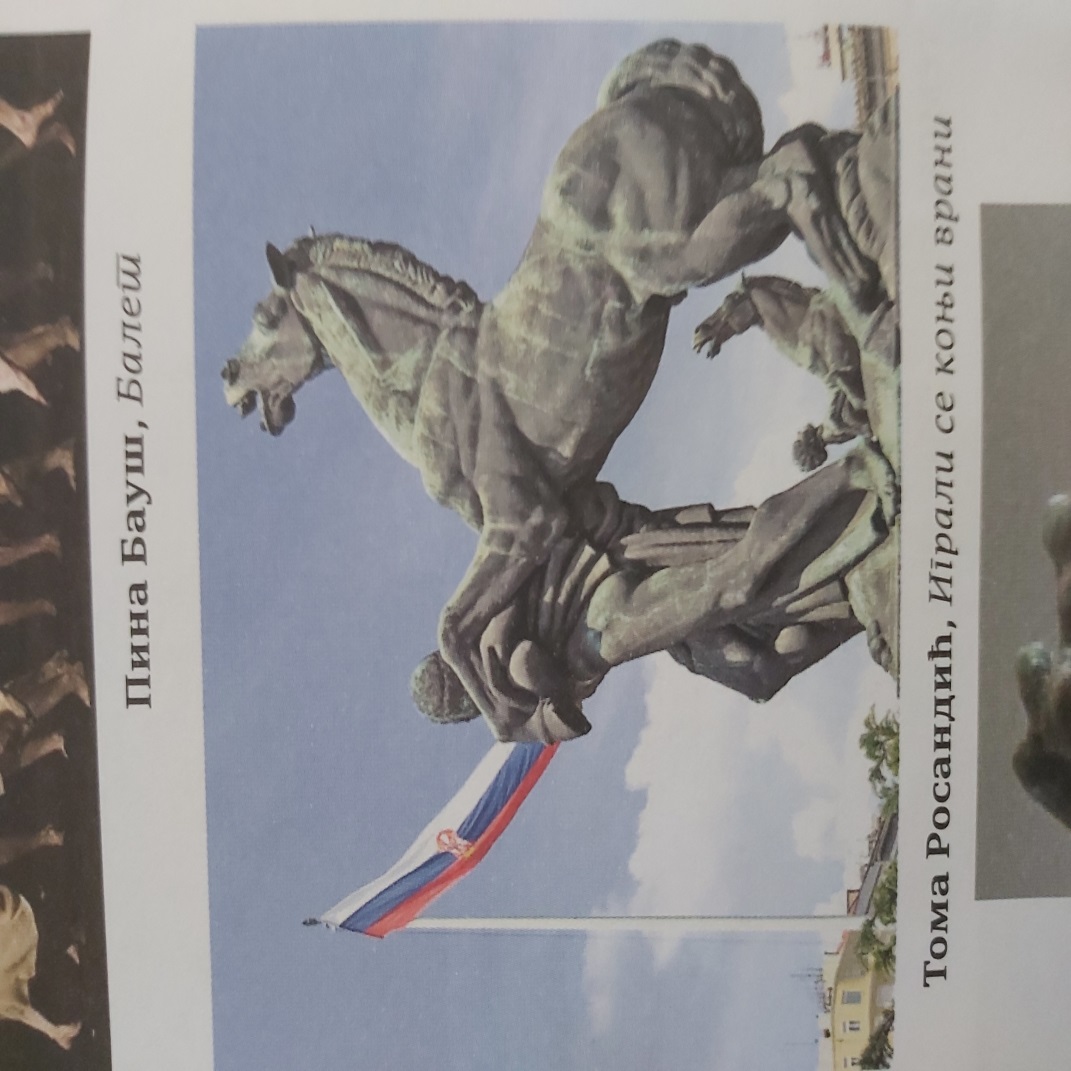 Тома Росандић, Играли се коњи врани
ЛИКОВНА КУЛТУРА ЗА 4. РАЗРЕД
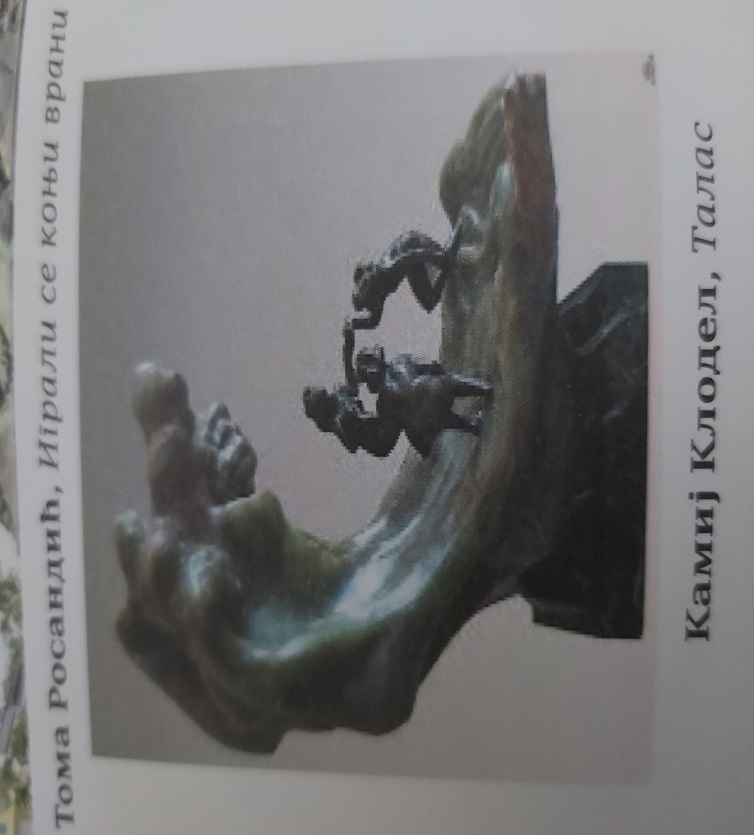 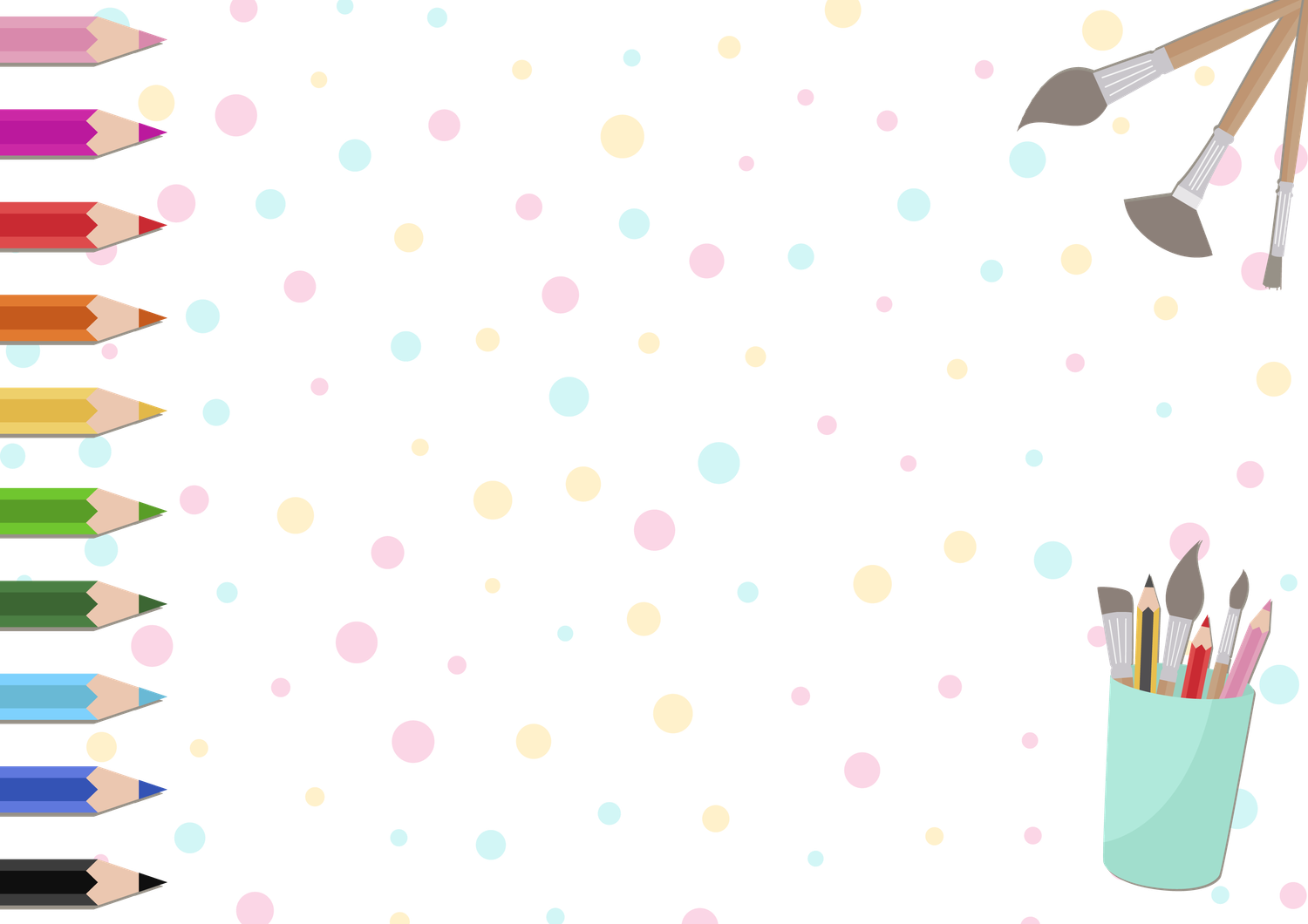 Посматрајте сљедеће слике и покушајте одредити композицију на којој се уочава кретање!
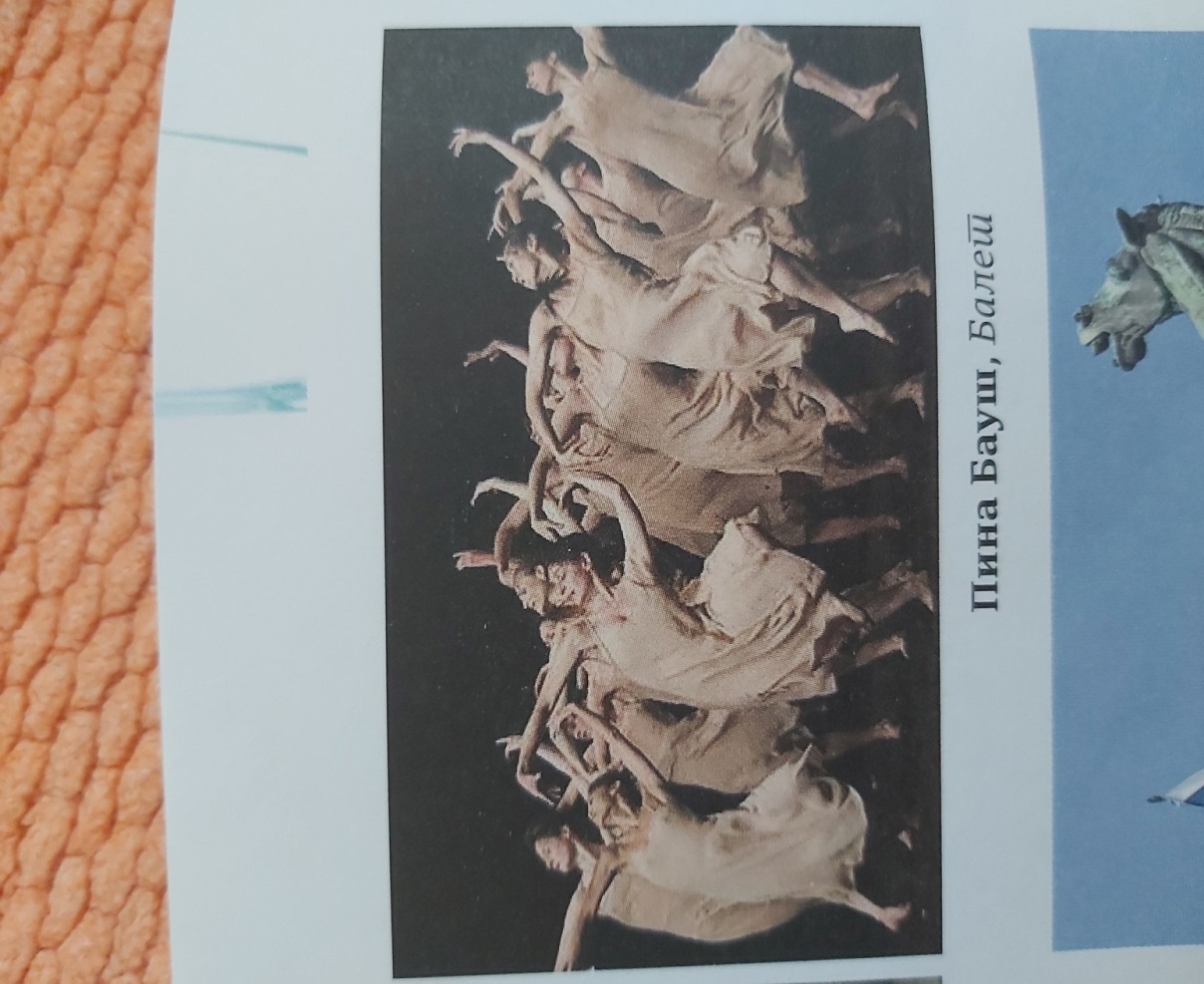 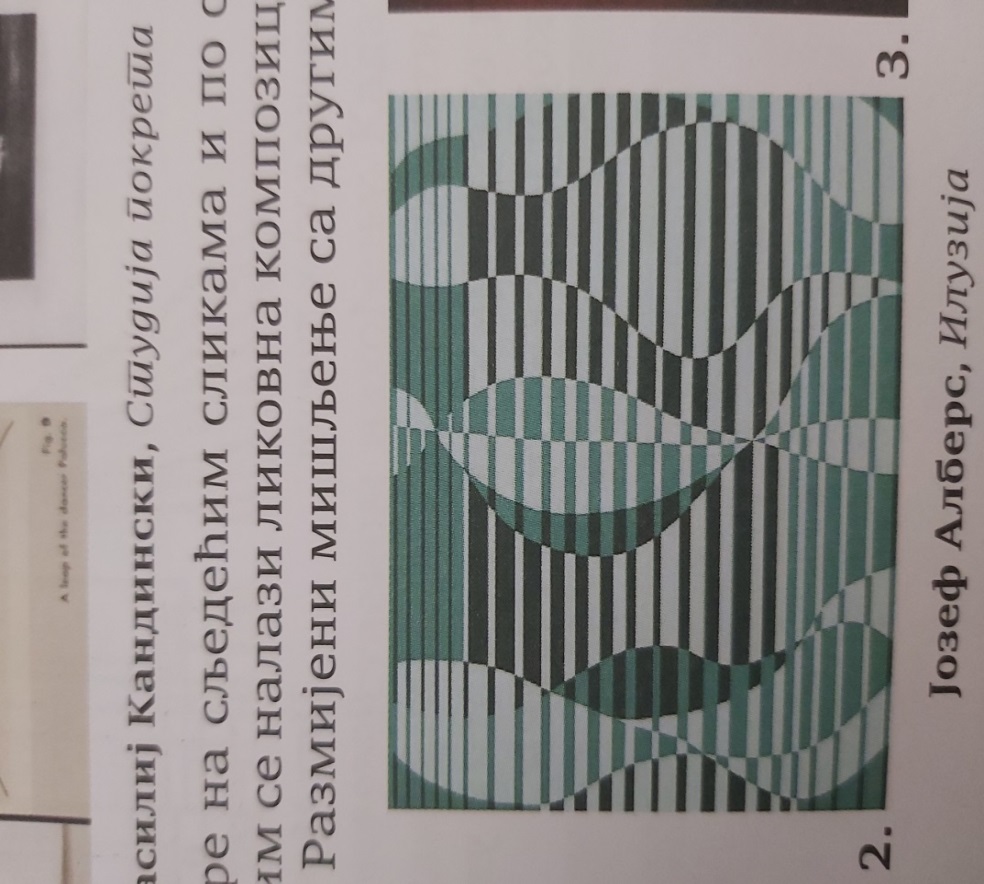 ЛИКОВНА КУЛТУРА ЗА 4. РАЗРЕД
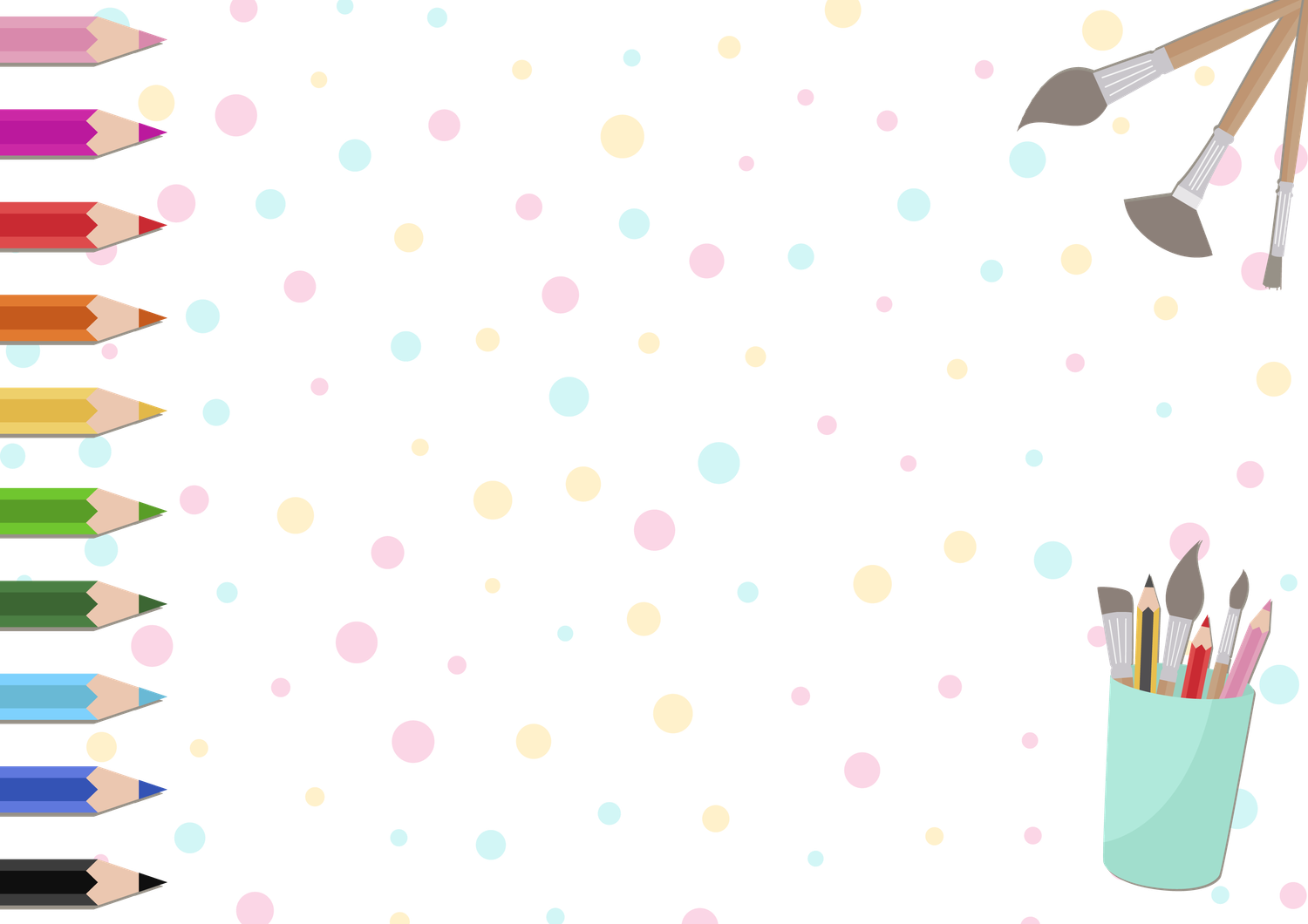 ЗАДАТАК ЗА САМОСТАЛАН РАД
У природи можемо запазити кретања сјенки, кретања ваздуха... 
Кретања се могу представити линијама.
Задатак је да нацртате вјетар у крошњама, односно да линијама дочарате покрет.
Материјал за рад:

лист папира и
туш или фломастер.
ЛИКОВНА КУЛТУРА ЗА 4. РАЗРЕД
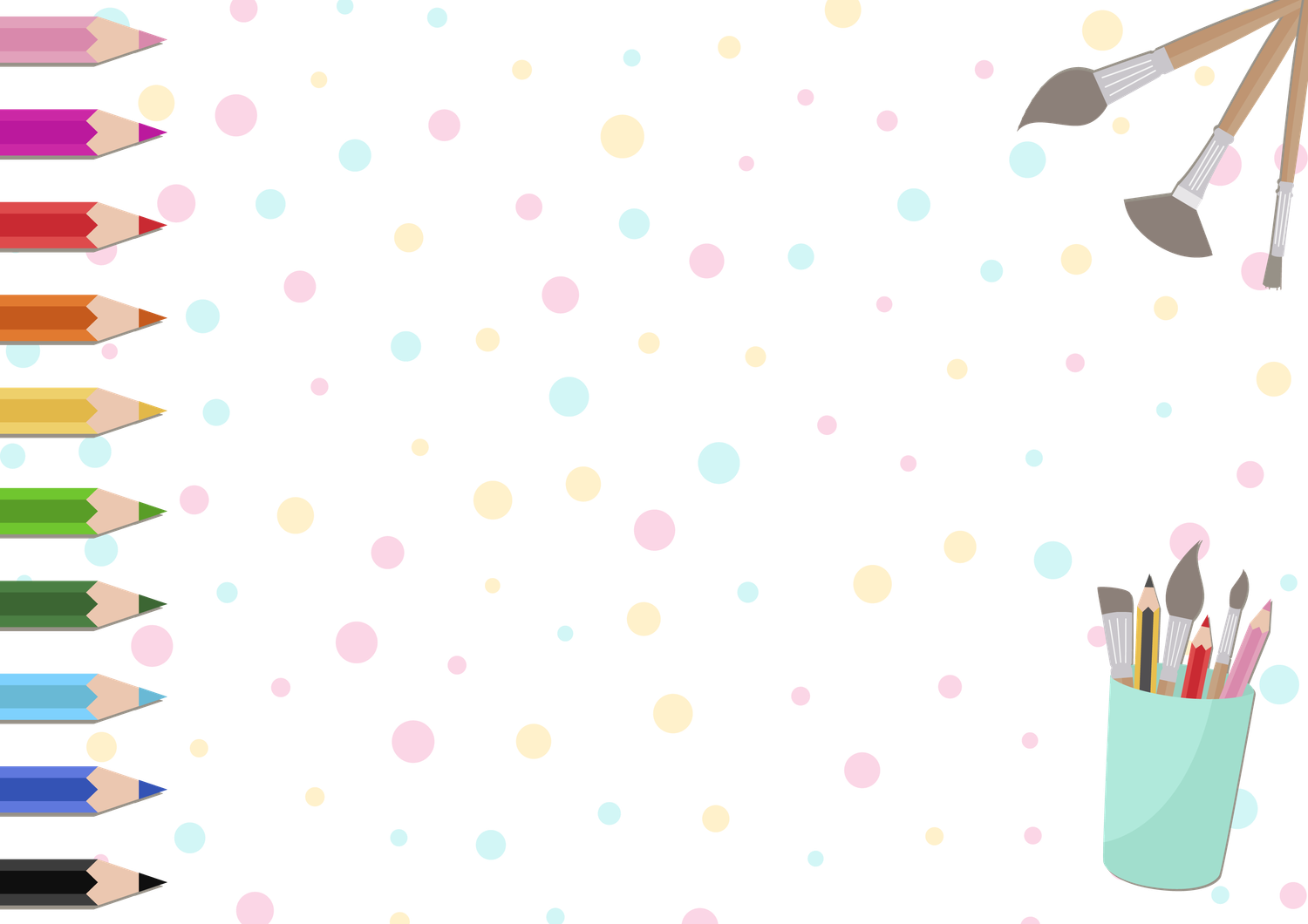 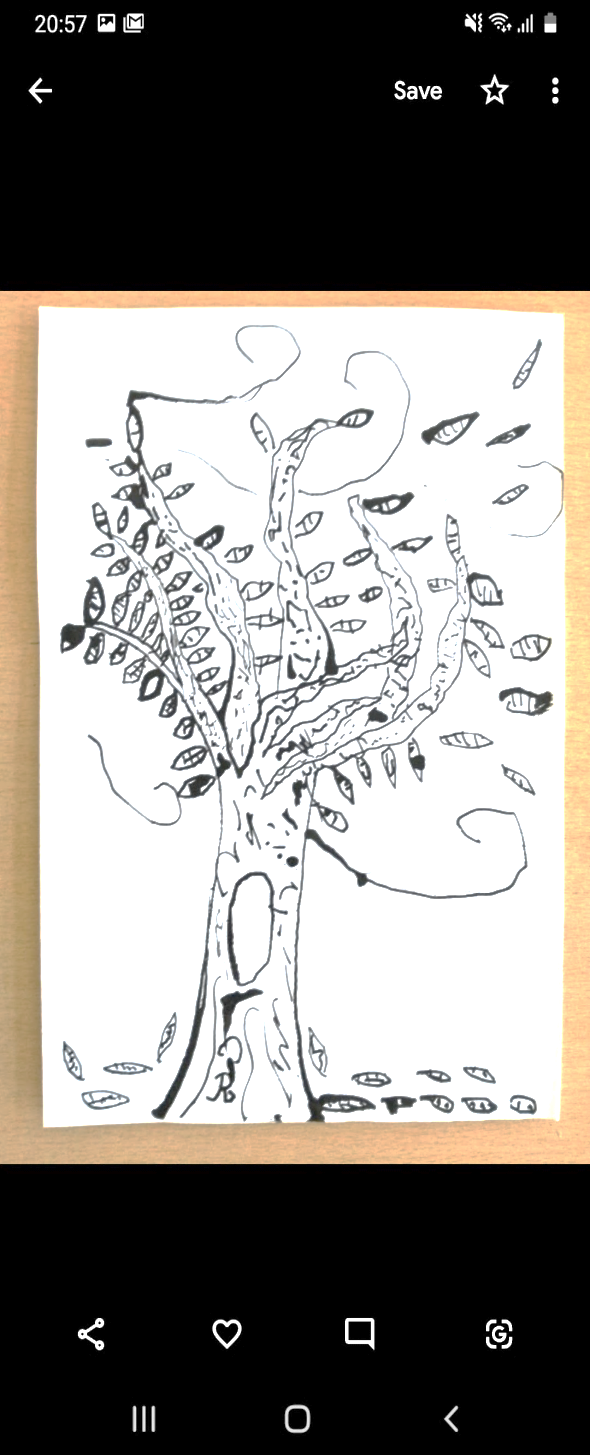 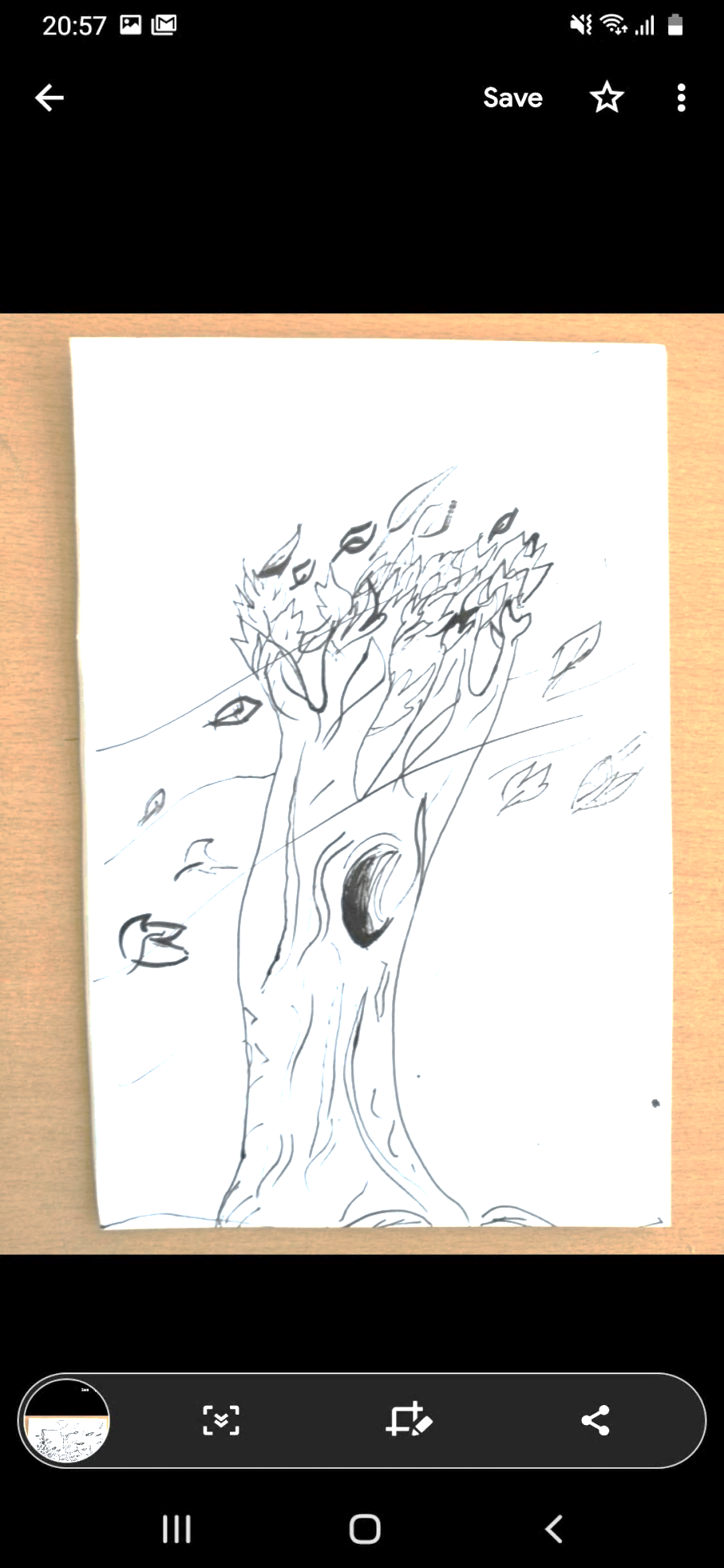 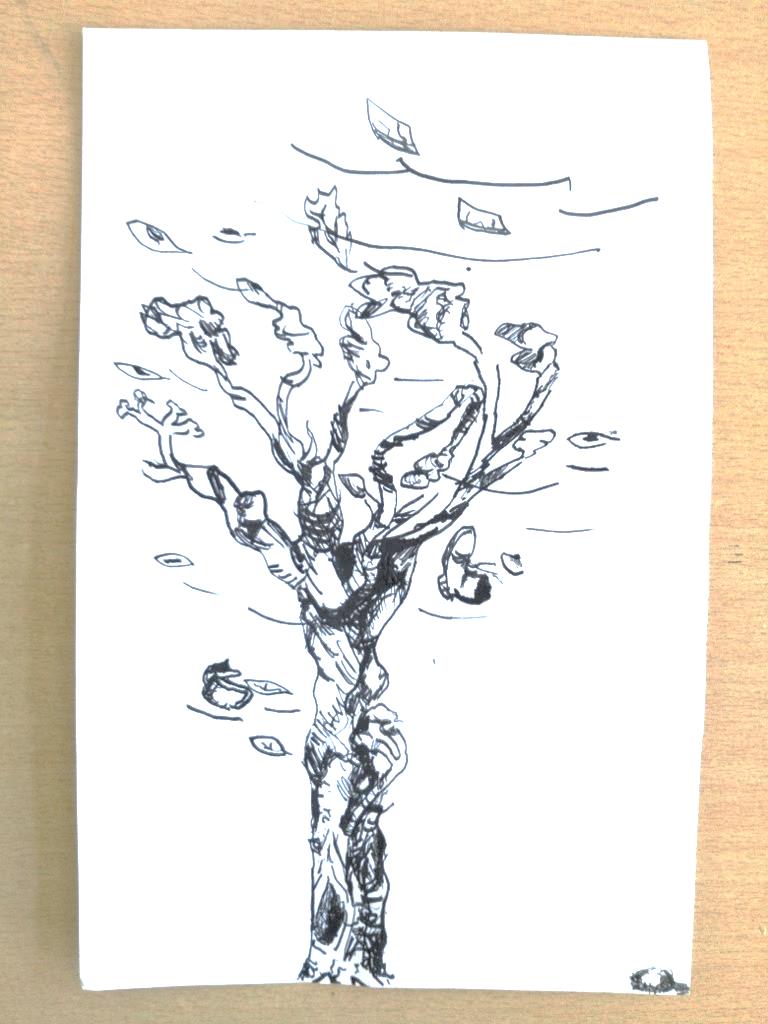 ЛИКОВНА КУЛТУРА ЗА 4. РАЗРЕД